Fig. 3. Expression of the auxin influx transporter LAX3 in the cortical cells and later on in the epidermal cells ...
J Exp Bot, Volume 60, Issue 13, September 2009, Pages 3637–3643, https://doi.org/10.1093/jxb/erp232
The content of this slide may be subject to copyright: please see the slide notes for details.
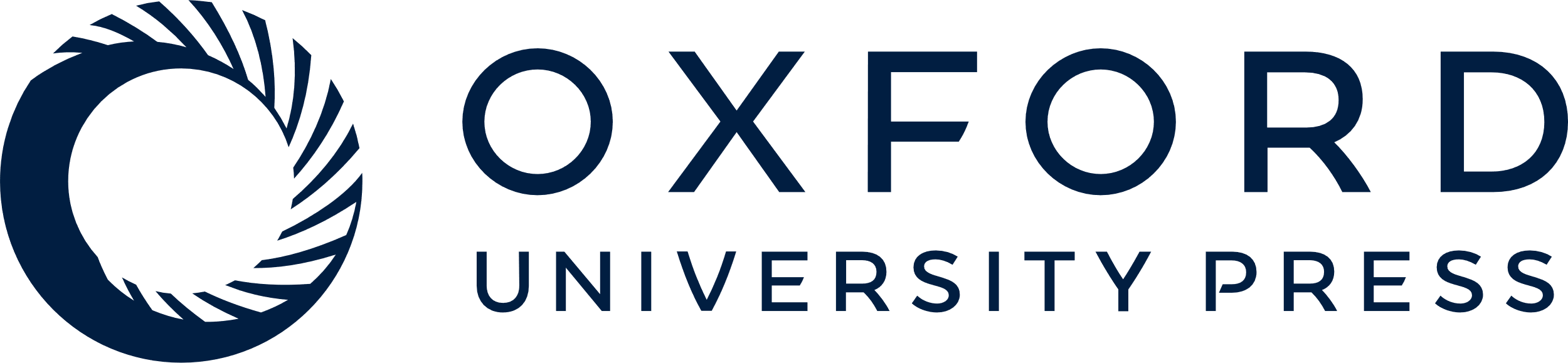 [Speaker Notes: Fig. 3. Expression of the auxin influx transporter LAX3 in the cortical cells and later on in the epidermal cells facing the primordium is necessary to facilitate its emergence (A). LAX3 is thought to amplify the auxin signal by a positive feedback loop mechanism: auxin triggers the degradation of the inhibitor IAA14/SLR1 which allows the activation of LAX3 by ARF7/ARF19. Because LAX3 is an auxin influx transporter, its expression results in more auxin entering the cell. As a result, a set of cell wall remodelling genes (CWR) are induced by auxin specifically in those cells (B). This mechanism allows not only auxin signal amplification but also the restriction of auxin accumulation in those cells directly touching the primordium. (The figure was constructed using results from Swarup et al., 2008.)


Unless provided in the caption above, the following copyright applies to the content of this slide: © The Author [2009]. Published by Oxford University Press [on behalf of the Society for Experimental Biology]. All rights reserved. For Permissions, please e-mail: journals.permissions@oxfordjournals.org]